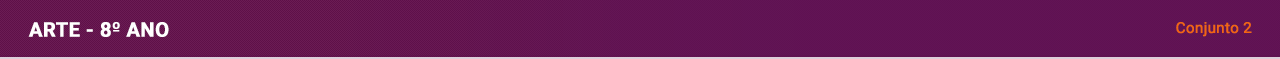 Unidade 1 – Capítulo 1
1
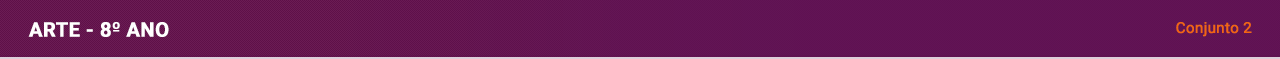 Espaços tradicionais da Arte
2
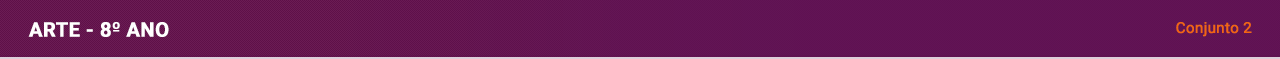 Os artistas na rua
Pode-se dizer que os artistas de rua realizam a democratização da Arte. Eles saíram dos teatros, dos museus e dos circos, e escolheram se apresentar em espaços abertos e de trânsito livre.
A arte que acontece nas ruas rompe a rotina da cidade. Ela se torna mais próxima
e é capaz de atingir muitas pessoas, fazendo-as sorrir ou refletir sobre alguma questão.
3
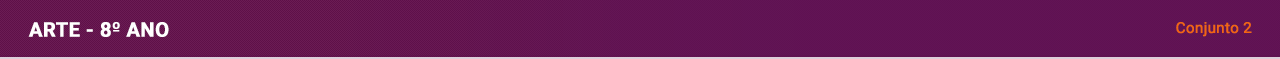 Performance
Nessa linguagem, os artistas não interpretam personagens e narrativas.
Eles criam imagens visuais e sonoras que propõem uma nova experiência para o espectador. 
Quando a performance ocorre no ambiente urbano, pode até mesmo chocar as pessoas, para fazê-las enxergar realidades que muitas vezes elas não percebem.
4
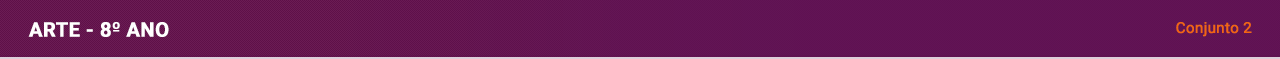 A rua é de todos
O Minhocão, uma pista elevada na cidade de São Paulo, já se tornou um espaço tradicional de arte de rua.
Nos dias de semana, essa via movimentada de carros é um lugar cinza e nada atrativo.
Nos fins de semana, se transforma: a passagem de carros é interditada e o local recebe práticas culturais e de lazer. 
Movimentos de artistas, como esse, estão presentes no mundo todo e só trazem benefícios para a população.
5
Teatro de rua
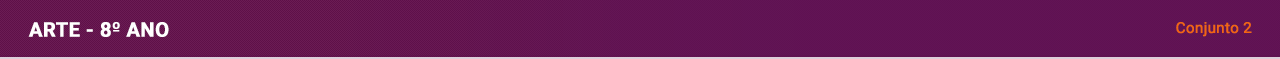 Quando se pensa em teatro, é comum
vir à mente a imagem de um grande edifício
com palco, refletores e fileiras de assentos. 
Entretanto, atores e atrizes podem realizar sua arte em qualquer lugar. Seja no teatro, num pátio de 
escola, numa praça ou nas ruas.
6
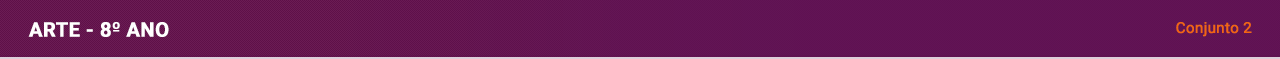 Circo
Manifestação artística coletiva itinerante, que está efetivamente ligada
aos espaços públicos das cidades. Normalmente, há um lugar na cidade onde os circos e suas lonas são erguidos.
7
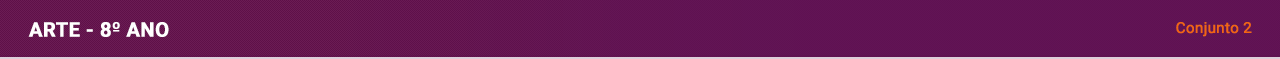 O circo-teatro
Muito popular no Brasil
durante os séculos XIX e XX. Muitos circos pertencentes a famílias circenses apresentavam-se no interior do país com um grande repertório de peças teatrais, conhecidas como melodramas.
O melodrama é um tipo de
peça teatral que visa provocar a sentimentalidade e levar o espectador às lágrimas.
8
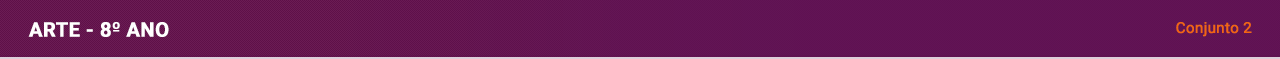 Manifestações artísticas do circo
Trapézio
Acrobacia
Equilibrismo
Contorcionismo
Palhaço
Ilusionismo
Malabarismo
9
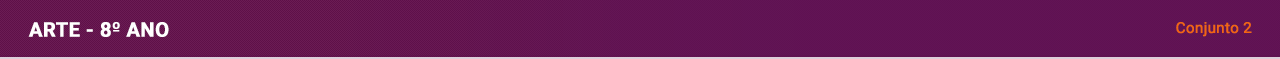 O circo e as mudanças tecnológicas
Atualmente, diversos espetáculos de circo utilizam tecnologia. Projeções, LEDs, aplicativos eletrônicos, telões que mostram diferentes ângulos da apresentação ao vivo, drones, hologramas e robôs são alguns recursos tecnológicos que criam efeitos impressionantes nas apresentações circenses, permitindo, muitas vezes, a interação do público.
10
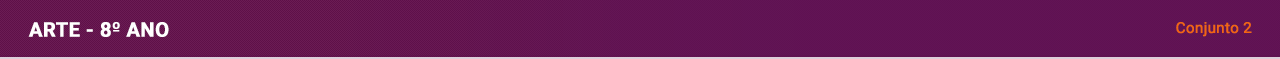 Unidade 1 – Capítulo 2
11
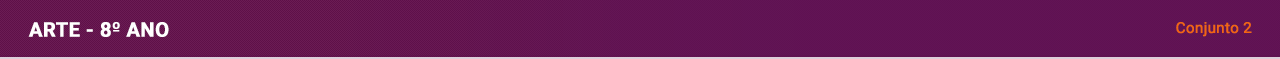 Hip-hop
Criado na década de 
1970 no Bronx, um bairro
da periferia de Nova York, 
o hip-hop surgiu das trocas culturais entre jovens negros estadunidenses, jamaicanos e porto-riquenhos. Ele uniu música, poesia, dança e pintura para expressar desejos e reflexões desses jovens.
Desde o início, o hip-hop teve uma forte função de denúncia social, falando dos problemas relacionados
à vida nas periferias, ao racismo etc.
12
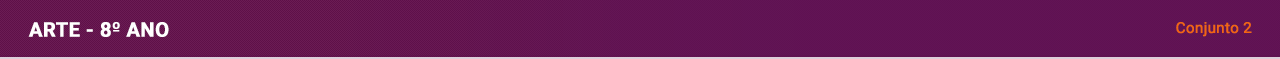 Os quatro elementos do hip-hop
13
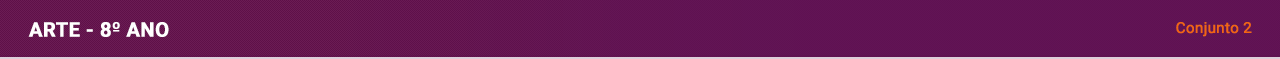 DJ
Entre os artistas do hip-hop, os DJs tiveram grande importância histórica. Nos Estados Unidos, O DJ Afrika Bambaataa (1957-), por exemplo, foi quem estabeleceu a união dos quatro elementos para formar a cultura do hip-hop.
14
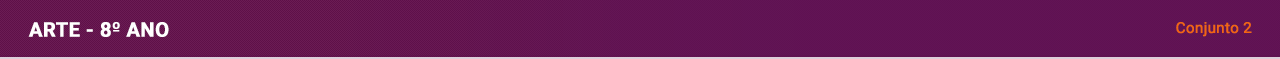 As danças são dinâmicas e podem ser competitivas. Nessas “batalhas”, dançarinos se enfrentam, demonstrando destreza em passos ágeis, com paradas e giros, usando a cabeça como ponto de apoio no solo. O dançarino mais ousado e criativo vence.
Breakdance
15
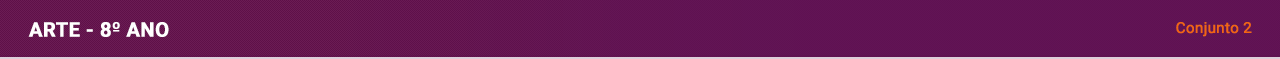 É “nóis”, mano
A cena hip-hop do Brasil é bastante consolidada, apresentando inúmeros artistas e grupos importantes e consagrados. Esses grupos geralmente se posicionam contra toda forma de opressão, principalmente o racismo, a pobreza e a violência contra os jovens das periferias.
Entre os brasileiros poderíamos destacar grupos como os Racionais MCs e Facção Central, e rappers como Sabotage, MV Bill, Thaíde e DJ Hum. Da nova geração, podemos citar nomes como Criolo, Karol Conka e Rael da Rima.
16
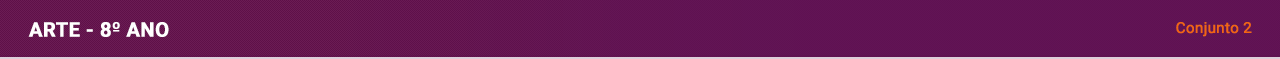 O grafite
Uma das manifestações mais conhecidas de toda a arte urbana é o grafite. Os grafiteiros, geralmente, pintam imagens que falam das experiências vividas pelos jovens da periferia e se inspiram, muitas vezes, na visualidade das ruas e na música dos rappers.
17
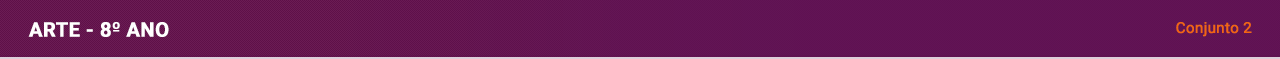 Pintura e rebeldia
Jean-Michel Basquiat
foi um artista grafiteiro de Nova York. Na década de 1970, ele explorou temas como conflitos sociais e étnicos, misturando palavras e figuras numa linguagem visual inovadora.
Além dos muros da cidade, Basquiat também
pintou telas, levando sua arte urbana para dentro das galerias.
18
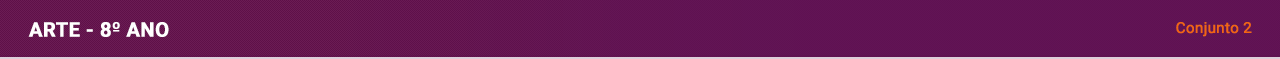 Grafite sul-africano
O grafite é uma manifestação artística que acontece em diversos países do mundo. No continente africano, muitos grafiteiros exploram suas raízes culturais, questões políticas e sua identidade cultural. Na África do Sul, por exemplo, essa arte é muito bem representada por artistas como Faith XLVII e Falko One.
19